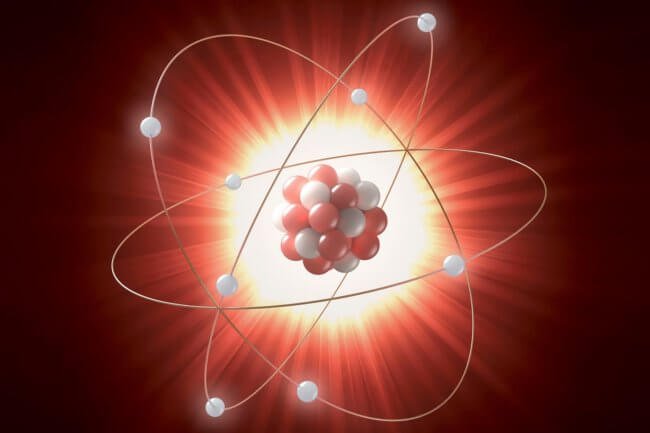 Химия
8
класс
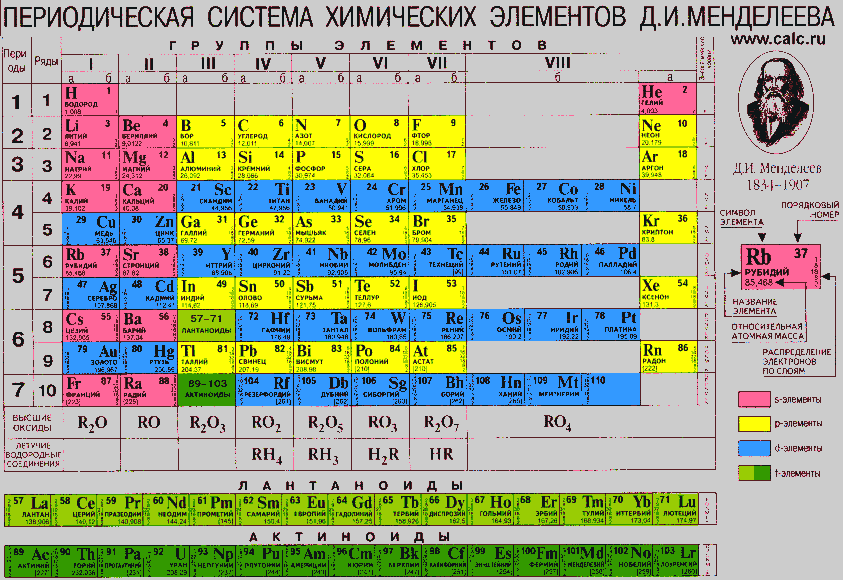 Периодическая таблица химических элементов
Периодическая таблица
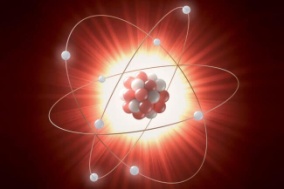 В основу своей классификации химических элементов Д.И. Менделеев положил два их основных и постоянных признака: 
величину атомной массы 
свойства образованных химическими элементами веществ.
[Speaker Notes: Пытались взаимосвязьвеществ]
Периодическая таблица
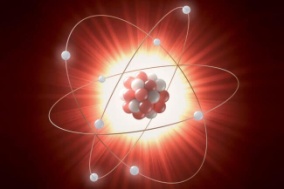 При этом он обнаружил, что свойства элементов в некоторых пределах изменяются линейно (монотонно усиливаются или ослабевают), затем после резкого скачка повторяются периодически, т.е. через определённое число элементов встречаются сходные.
[Speaker Notes: Пытались взаимосвязьвеществ]
Периодическая таблица
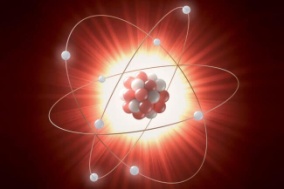 Первый вариант Периодической таблицы
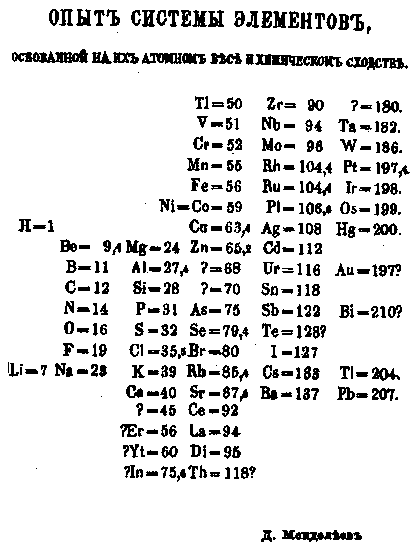 На основании своих наблюдений 1 марта 1869 г. Д.И. Менделеев сформулировал периодический закон, который в начальной своей формулировке звучал так: свойства простых тел, а также формы и свойства соединений элементов находятся в периодической зависимости от величин атомных весов элементов
[Speaker Notes: Пытались взаимосвязьвеществ]
Периодическая таблица
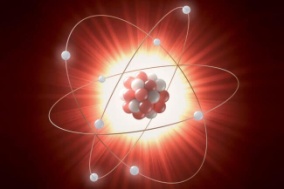 Периодический закон Д.И. Менделеева
Если написать ряды один под другим так, чтобы под литием находился натрий, а под неоном – аргон, то получим следующее расположение элементов:
       	 Li    Be     B     C    N    O     F     Ne
	 Na   Mg    Al    Si    P    S     Cl    Ar
   При таком расположении в вертикальные столбики попадают элементы, сходные по своим свойствам.
[Speaker Notes: Пытались взаимосвязьвеществ]
Периодическая таблица
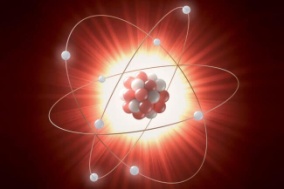 Современная трактовка Периодического закона:
   Свойства химических элементов и образуемых ими соединений находятся в периодической зависимости от величины заряда их атомных ядер.
[Speaker Notes: Пытались взаимосвязьвеществ]
Периодическая таблица
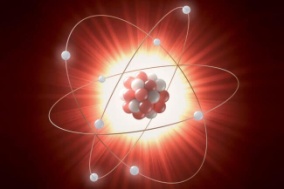 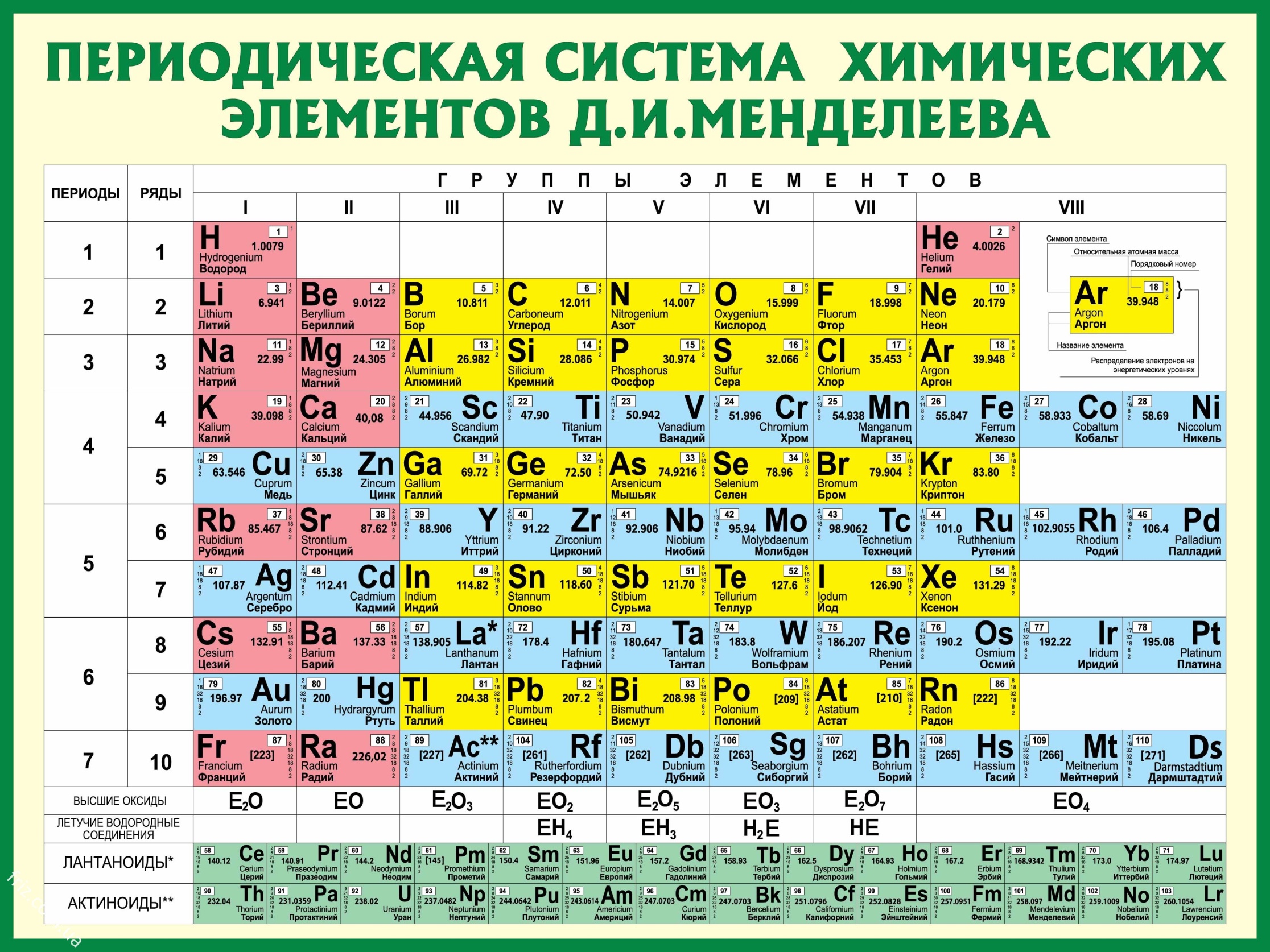 Р
19
30,974
ФОСФОР
[Speaker Notes: Пытались взаимосвязьвеществ]
Периодическая таблица
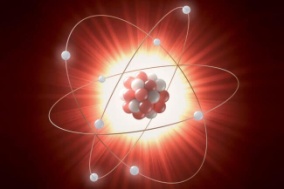 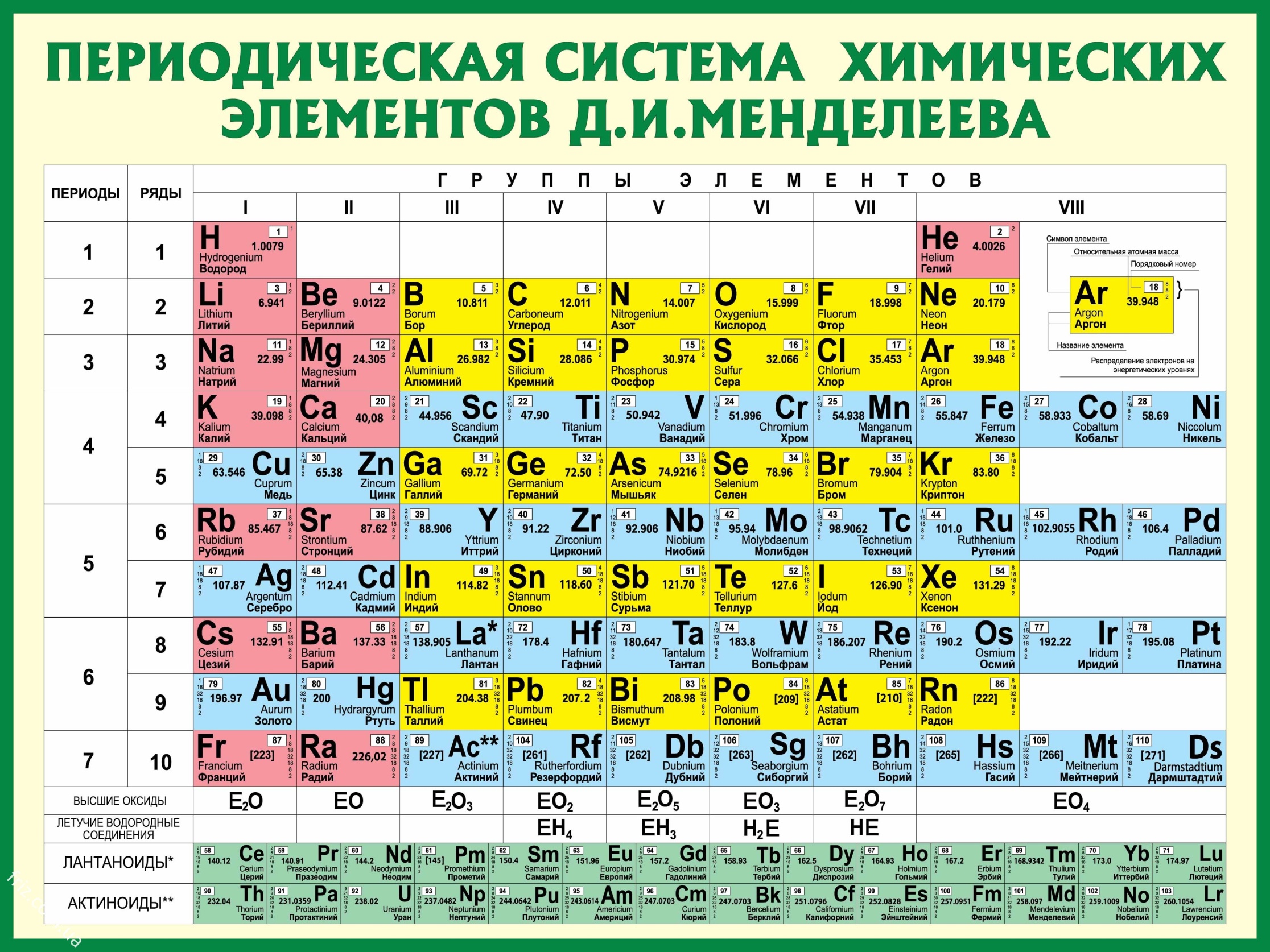 [Speaker Notes: Пытались взаимосвязьвеществ]
Периодическая таблица
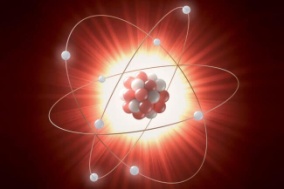 Периоды
Периоды - горизонтальные ряды химических элементов, всего 7 периодов. Периоды делятся на малые (I,II,III) и большие (IV,V,VI), VII-незаконченный.
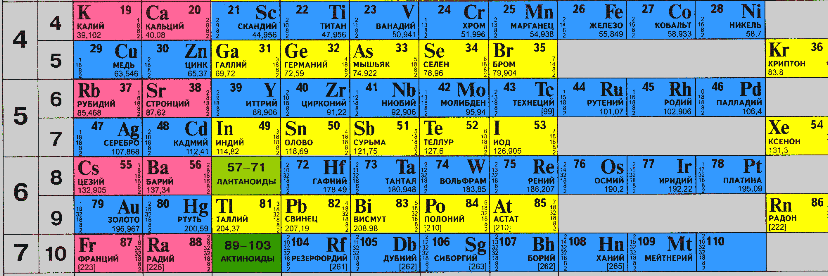 [Speaker Notes: Пытались взаимосвязьвеществ]
Периодическая таблица
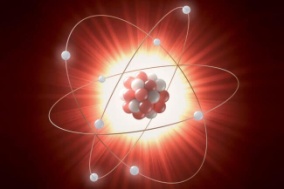 Каждый период (за исключением первого) начинается типичным металлом (Li, Nа, К, Rb, Cs, Fr) и заканчивается благородным газом (Не, Ne, Ar, Kr, Хе, Rn), которому предшествует типичный неметалл.
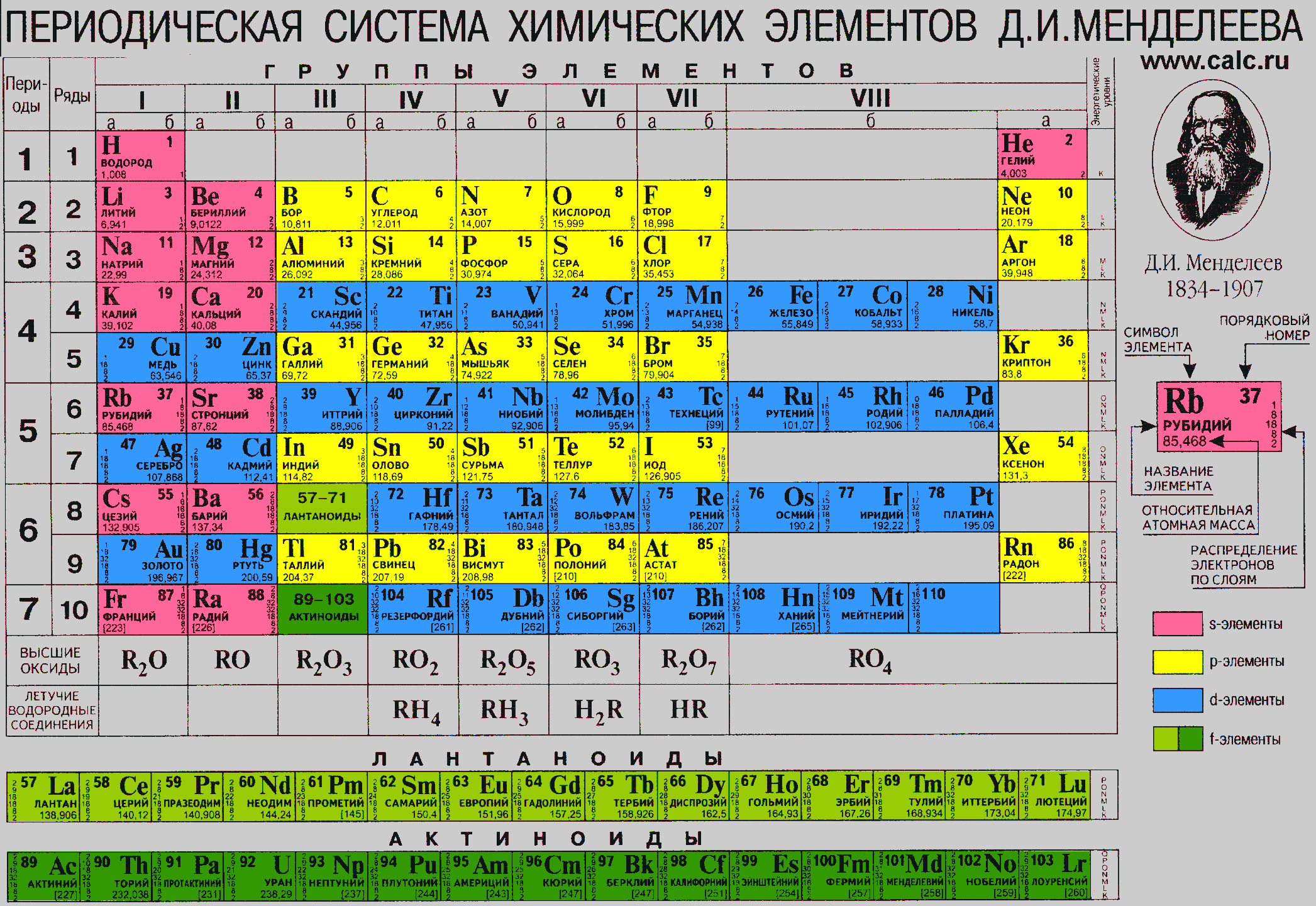 [Speaker Notes: Пытались взаимосвязьвеществ]
Периодическая таблица
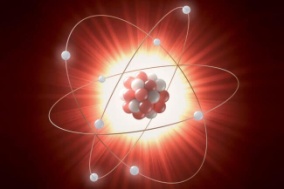 Группы
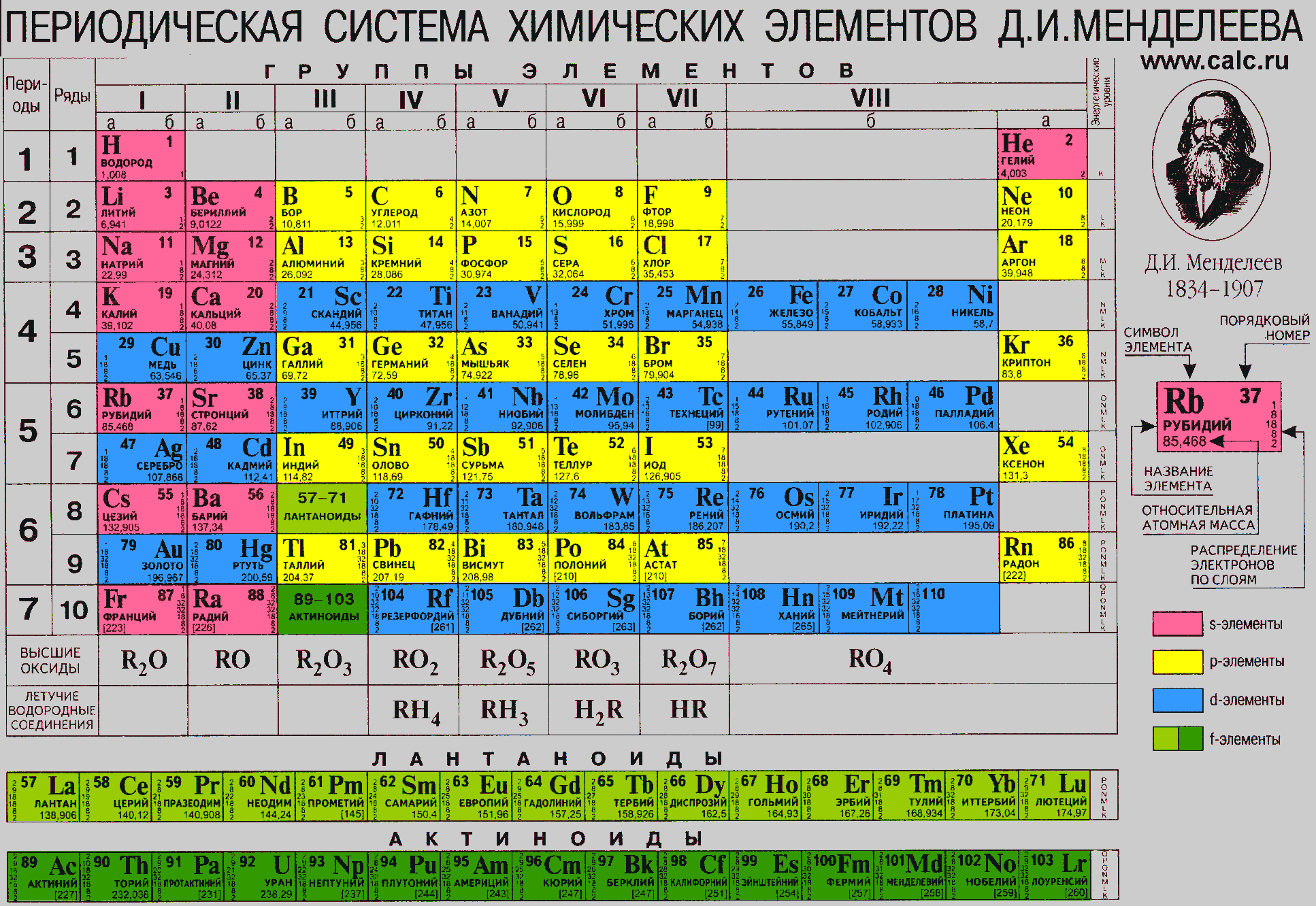 вертикальные столбцы элементов с одинаковым числом электронов на внешнем электронном уровне, равным номеру группы.
[Speaker Notes: Пытались взаимосвязьвеществ]
Периодическая таблица
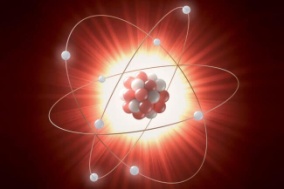 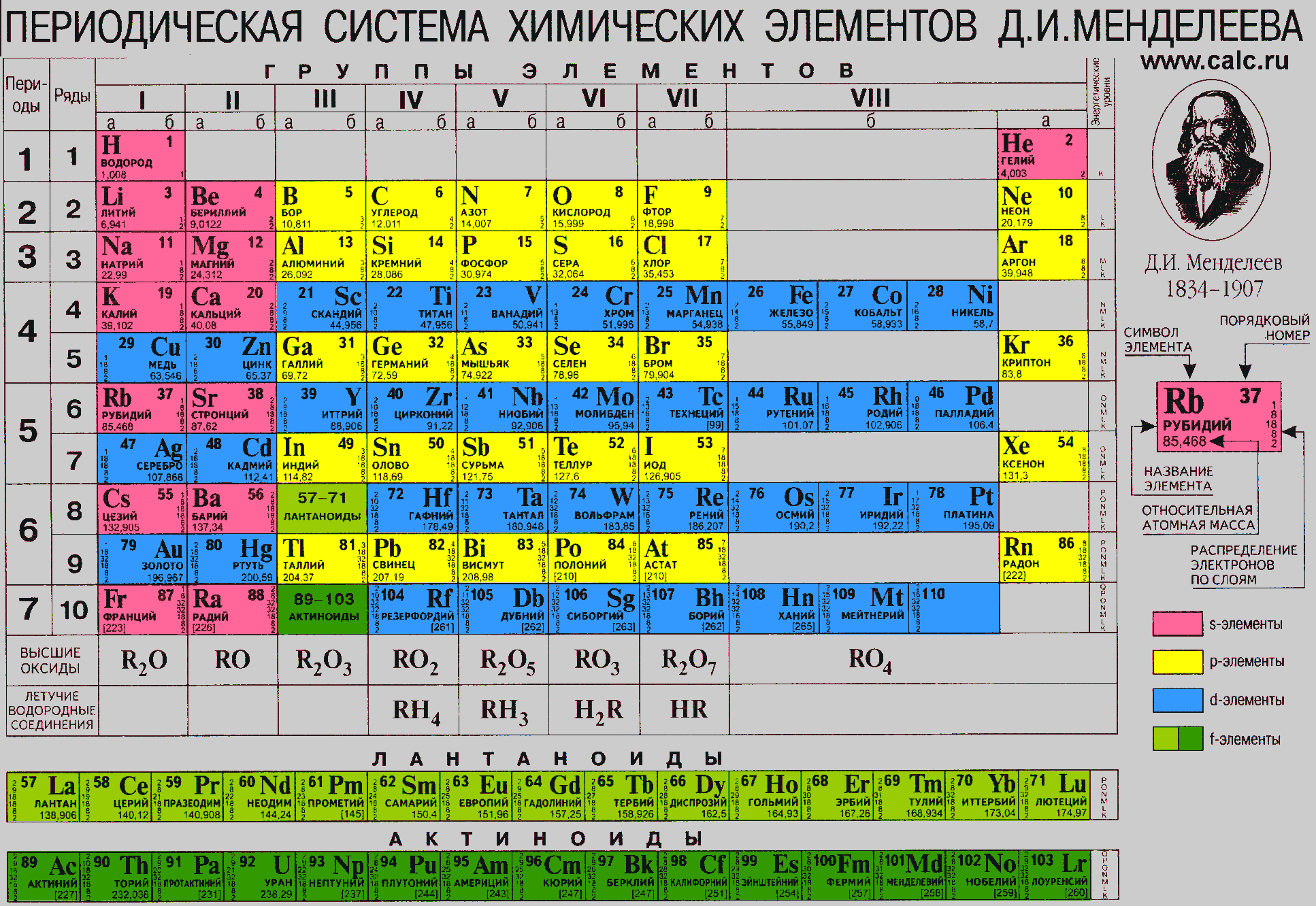 Различают главные (А) и побочные подгруппы (Б). 
Главные подгруппы состоят из элементов малых и больших периодов. 
   Побочные подгруппы состоят из элементов только больших периодов.
Такие элементы называются переходными.
[Speaker Notes: Пытались взаимосвязьвеществ]
Периодическая таблица
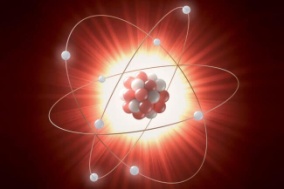 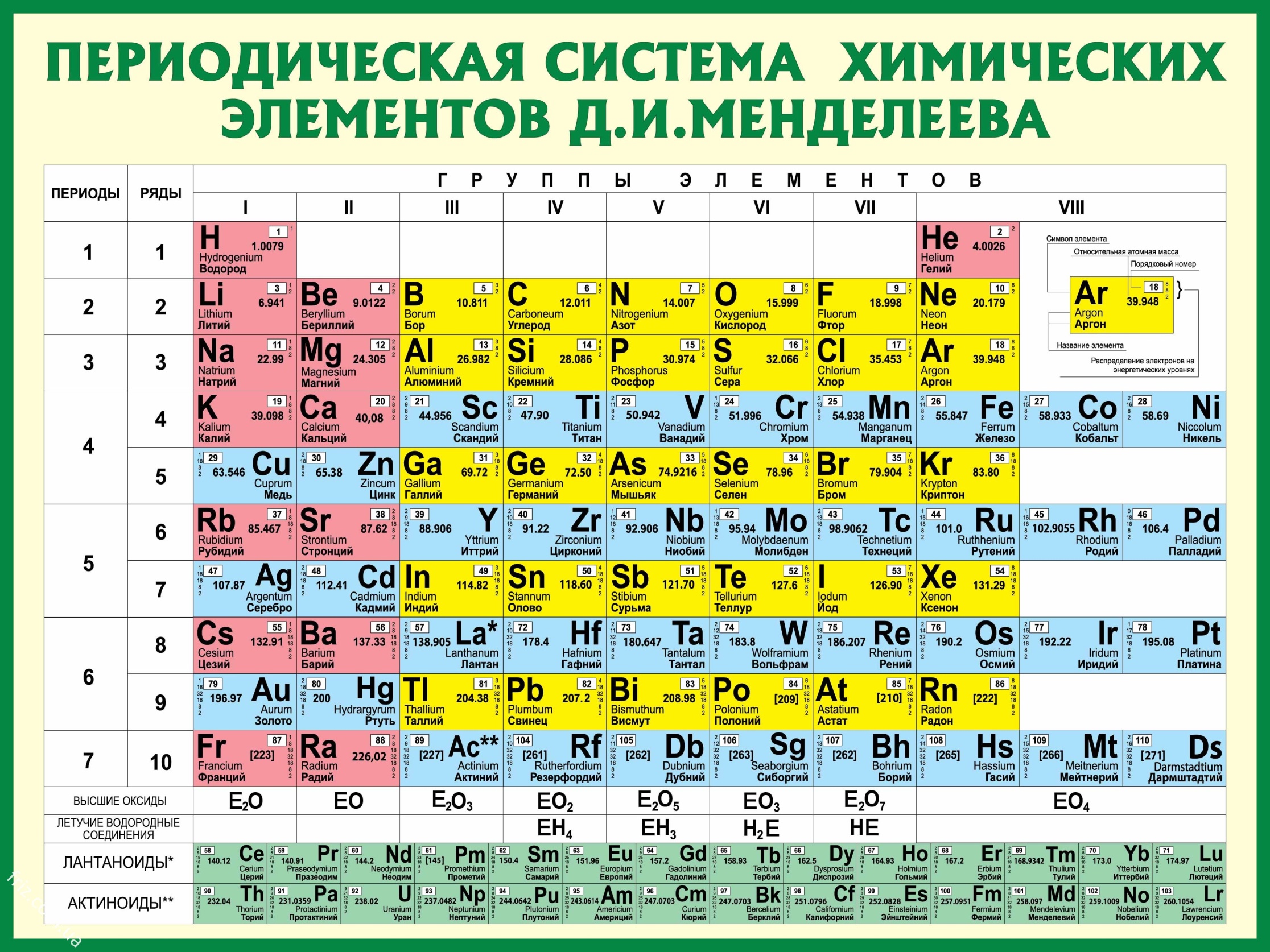 [Speaker Notes: Пытались взаимосвязьвеществ]
Периодическая таблица
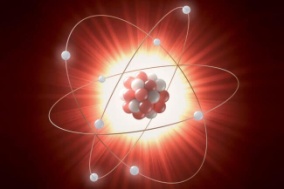 Номер группы показывает высшую валентность элемента по кислороду.
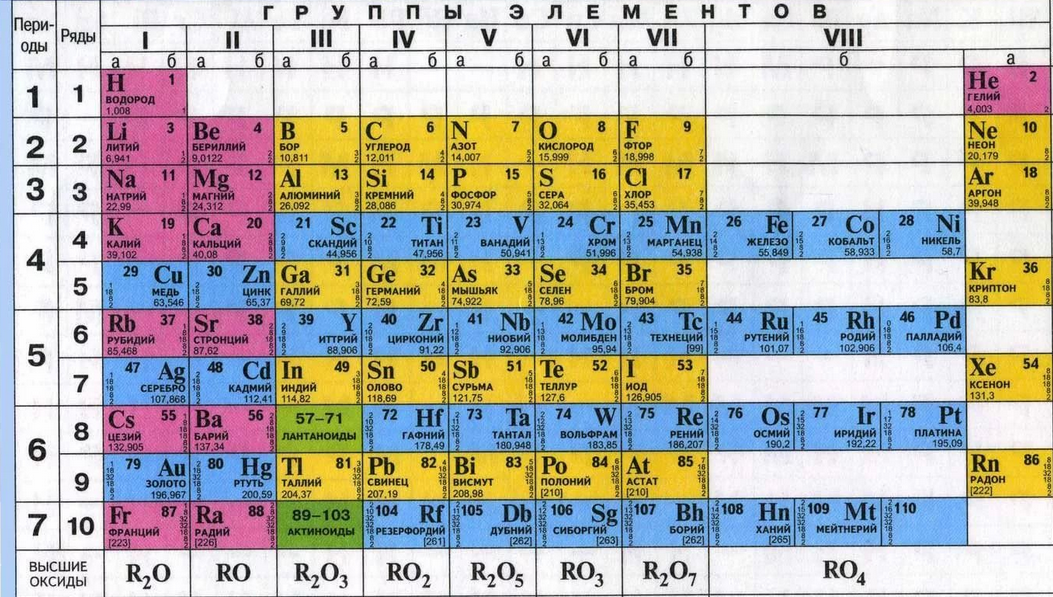 [Speaker Notes: Пытались взаимосвязьвеществ]
Периодическая таблица
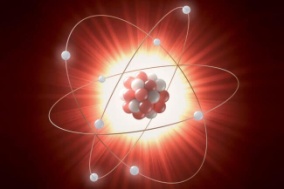 Элементы IV, V, VI и VII групп образуют летучие водородные
соединения. Номер группы показывает валентность элемента в
соединениях с водородом.
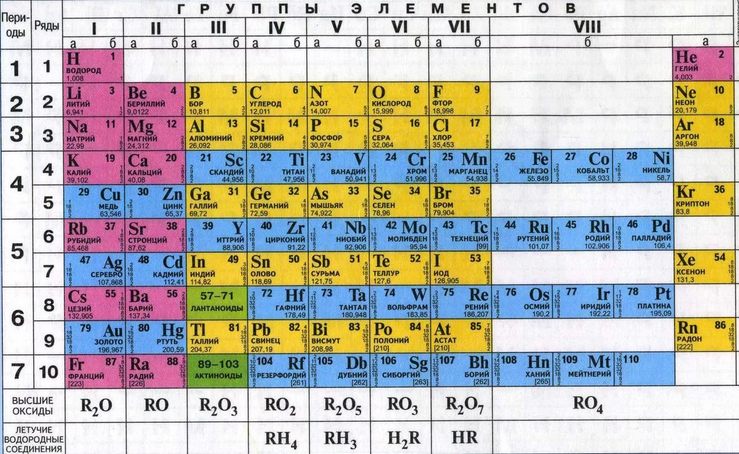 [Speaker Notes: Пытались взаимосвязьвеществ]
Периодическая таблица
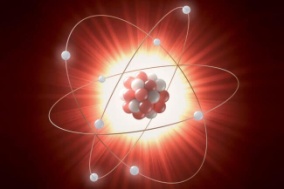 Радиус атома уменьшается с увеличением зарядов ядер атомов в периоде.
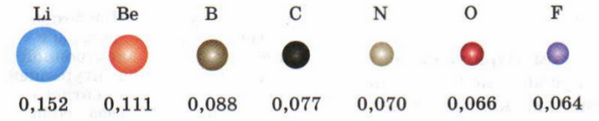 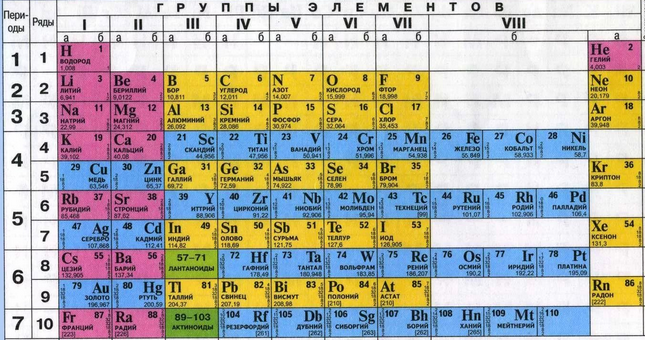 [Speaker Notes: Пытались взаимосвязьвеществ]
Периодическая таблица
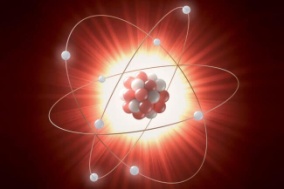 В одной группе с увеличением номера периода атомные радиусы возрастают.
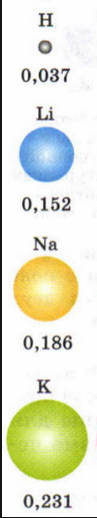 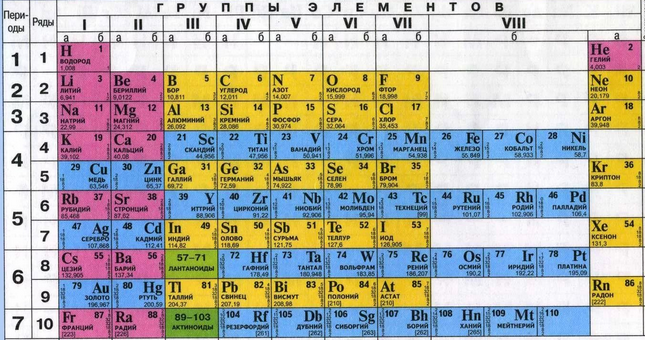 [Speaker Notes: Пытались взаимосвязьвеществ]
Периодическая таблица
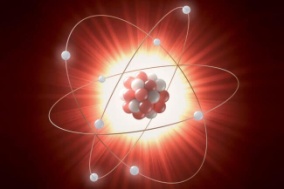 Изменение радиусов атомовв таблице Д.И. Менделеева
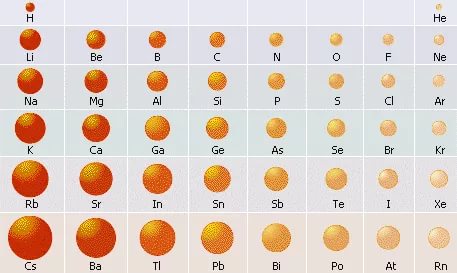 [Speaker Notes: Пытались взаимосвязьвеществ]
Периодическая таблица
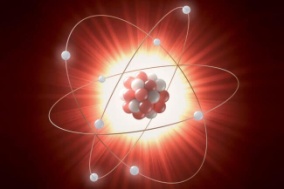 Электроотрицательность - это способность атома притягивать электронную плотность.
    Электроотрицательность в периоде увеличивается с возрастанием заряда ядра химического элемента, то есть слева направо.
[Speaker Notes: Пытались взаимосвязьвеществ]
Периодическая таблица
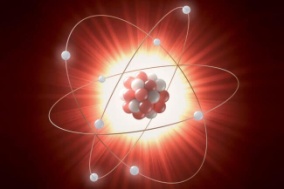 Электроотрицательность в группе увеличивается с уменьшением числа электронных слоев атома (снизу вверх). 

      Самым электроотрицательным элементом является фтор (F), а наименее электроотрицательным – франций (Fr).
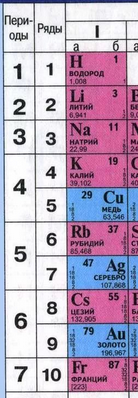 [Speaker Notes: Пытались взаимосвязьвеществ]
Периодическая таблица
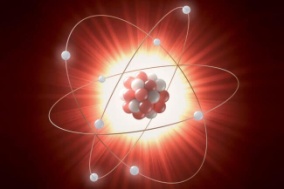 В главных подгруппах снизу вверх, в периодах – слева направо окислительные свойства простых веществ элементов возрастают, а восстановительные свойства, соответственно, убывают.
Окислительные и неметаллические свойства
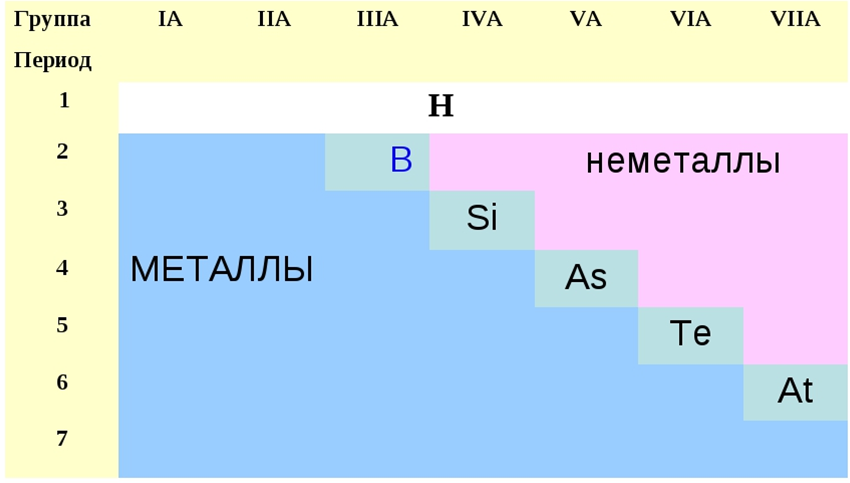 электроотрицательность
Окислительные и неметаллические свойства
[Speaker Notes: Пытались взаимосвязьвеществ]
Закрепление
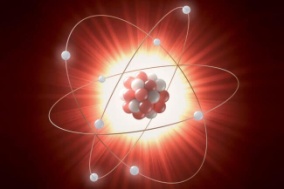 1. Назовите в каком периоде и в какой группе, подгруппе
находятся следующие химические элементы:
   Натрий, Медь, Углерод, Сера, Хлор, Хром, Железо, Бром
2. Сравните радиусы следующих химических элементов:
А - Литий, Натрий
Б - Бор, Углерод
В - Кислород, Сера
Г - Йод, Хлор
[Speaker Notes: Пытались взаимосвязьвеществ]
Задание
1. Прочитать § 6 ( стр. 31 – 33).
 2. Письменно ответить на вопросы 1 – 3 (стр. 33).